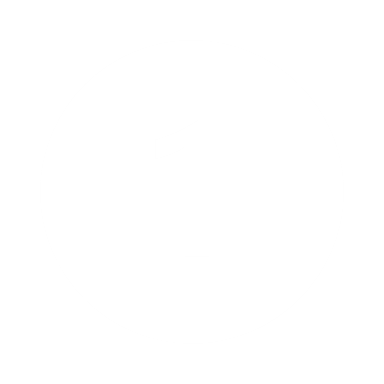 I N N O V Á C I Ó S  H A L L G A T Ó I  K L U B
Különösen sikeres, innovatív állatorvosok szeminárium-sorozata

Miről szól?

Bátorságról: 		A szokásostól eltérő úton indultak el.
Hatékonyságról: 	Messzire jutottak.
Találékonyságról: 	Leküzdik a nehézségeket.
Állóképességről: 	Kudarc nem töri meg őket.
Valóságról: 		Saját életükkel bizonyítottak.
Őszinteségről: 	Megosztják a tapasztalataikat.









Dr.
2022.10.13., 17:30-19:00, ÁTE Hallgatói Centrum
„Legértékesebb tulajdonságom, hogy tudok dönteni.”

Móré Attila c. egy. docens
Alpha-Vet Kft. alapító, tulajdonos
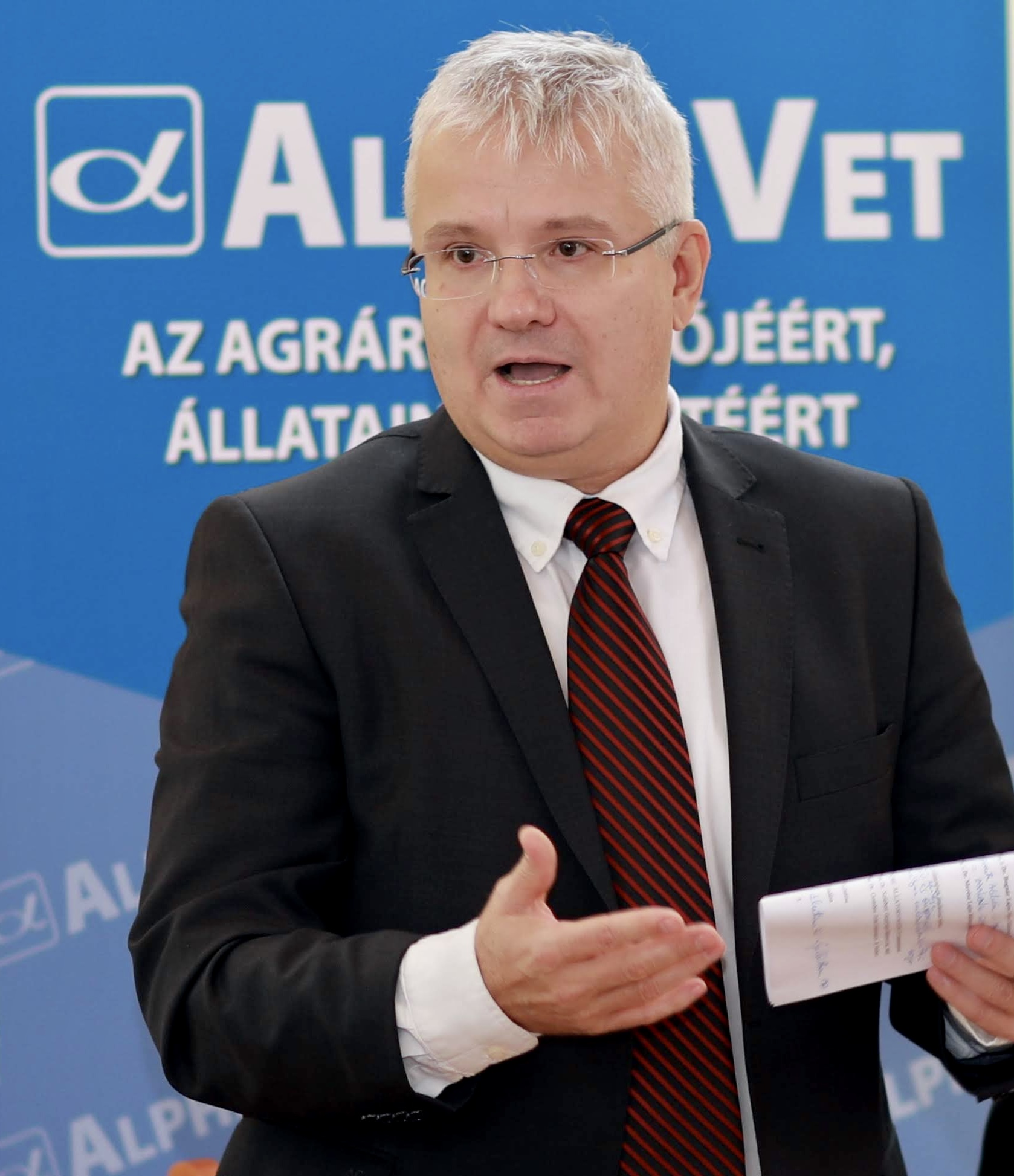 Az eseményre regisztrálni az  innovation@univet.hu 
e-mail címen lehet.
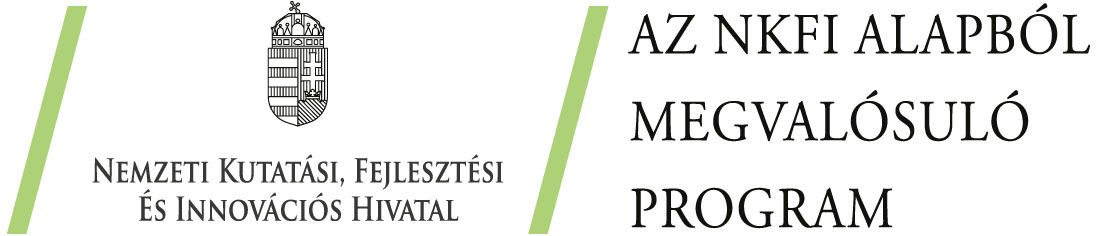 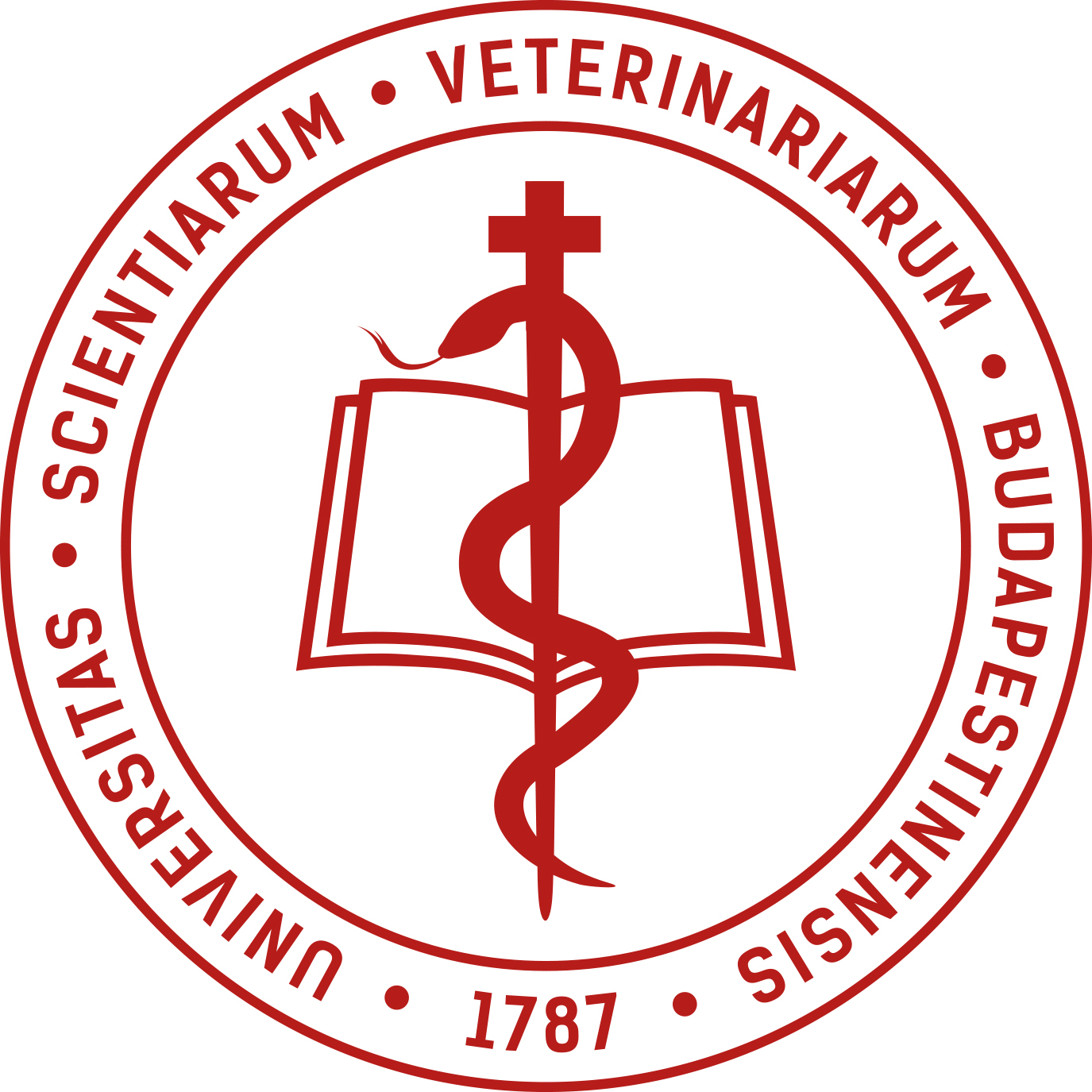